Ko’s interlanguage Grammar in Second Language Acquisition
Dr. Azhar Pervaiz
“Error”?
“Error”? Dictionaries say …
An act that through ignorance, deficiency, or accident departs from or fails to achieve what should be done. 	
   	(Meriam-Webster Dictionary)
“Error”? Dictionary views
An act that through ignorance, deficiency, or accident departs from or fails to achieve what should be done. 	
   	(Meriam-Webster Dictionary)
An error is something that you have done which is considered to be incorrect or wrong, or which should not have been done.
   	(Cobuild English Dictionary)
“Error”? Dictionary views
An act that through ignorance, deficiency, or accident departs from or fails to achieve what should be done. 	
   	(Meriam-Webster Dictionary)
An error is something that you have done which is considered to be incorrect or wrong, or which should not have been done.
   	(Cobuild English Dictionary)
A mistake. 
 	(dictionary.com)
“Errors” in Second Language Acquisition
Errors in second language acquisition may mean something totally different.
“Errors” in Second Language Acquisition
Errors in second language acquisition may mean something totally different.

L2-learners’ errors are not random. [cf. mistake]
“Errors” in Second Language Acquisition
Errors in second language acquisition may mean something totally different.

L2-learners’ errors are not random. [cf. mistake]
L2-learners’ errors reflect learners’ systematic knowledge of grammar. [cf. accident act]
“Errors” in Second Language Acquisition
Errors in second language acquisition may mean something totally different.

L2-learners’ errors are not random. [cf. mistake]
L2-learners’ errors reflect learners’ systematic knowledge of grammar. [cf. accident act]
L2-learners’ errors are informative data that we can use to probe into sophisticated linguistic hypotheses and predictions. [cf. incorrect/wrong act]
L2-Errors => Interlanguage Hypothesis
Learners have an interlanguage grammar (= a mental representation of grammatical knowledge) at every stage of the acquisition process (Corder 1967, 1981; Selinker 1972).
L2-Errors => Interlanguage Hypothesis
Learners have an interlanguage grammar (= a mental representation of grammatical knowledge) at every stage of the acquisition process (Corder 1967, 1981; Selinker 1972).

Errors are evidence of hypotheses being tested; they are a sign of progress in learning;
L2-Errors => Interlanguage Hypothesis
Learners have an interlanguage grammar (= a mental representation of grammatical knowledge) at every stage of the acquisition process (Corder 1967, 1981; Selinker 1972).

Errors are evidence of hypotheses being tested; they are a sign of progress in learning; Interlanguage grammars are systematic and continuously evolving.
L2-Errors => Interlanguage Hypothesis
Learners have an interlanguage grammar (= a mental representation of grammatical knowledge) at every stage of the acquisition process (Corder 1967, 1981; Selinker 1972).

Errors are evidence of hypotheses being tested; they are a sign of progress in learning; Interlanguage grammars are systematic and continuously evolving.

Argument: Learners acquire some aspects of the L2 grammar through similar stages, regardless of their L1.
L2-Errors => Interlanguage Hypothesis
Learners have an interlanguage grammar (= a mental representation of grammatical knowledge) at every stage of the acquisition process (Corder 1967, 1981; Selinker 1972).

Errors are evidence of hypotheses being tested; they are a sign of progress in learning; Interlanguage grammars are systematic and continuously evolving.

Learners acquire some aspects of the L2 grammar through similar stages, regardless of their L1. L1 transfer is not the only process in L2 acquisition.
Further
We will discuss some important issues in understanding the interlanguage grammar in second language acquisition.
What factors may contribute to the development of L2 interlanguage grammars?
What factors may contribute to the development of L2 interlanguage grammars?
What is the role of L1 for L2 interlanguage grammar?
What factors may contribute to the development of L2 interlanguage grammars?
What is the role of L1 for L2 interlanguage grammar? 
How do L2-learners acquire abstract and subtle grammatical properties without proper input or L1-transfer? Universal Grammar?
What factors may contribute to the development of L2 interlanguage grammars?
What is the role of L1 for L2 interlanguage grammar? 
How do L2-learners acquire abstract and subtle grammatical properties without proper input or L1-transfer? Universal Grammar?
How do we study L2 interlanguage grammar? (methodology)
What factors may contribute to the development of L2 interlanguage grammars?
What is the role of L1 for L2 interlanguage grammar? 
How do L2-learners acquire abstract and subtle grammatical properties without proper input or L1-transfer? Universal Grammar?
How do we study the L2 interlanguage grammar? (methodology)
A case study: L2-acquisition of English articles
L1 influence
L1 and L2 acquisition: differences
L1 and L2 acquisition: differences
Knowledge of a language: L2-learners already have a language in place.
L1 and L2 acquisition: differences
Knowledge of a language: L2-learners already have a language in place.
Age: L2-learners are older than L1-learners
L1 and L2 acquisition: differences
Knowledge of a language: L2-learners already have a language in place.
Age: L2-learners are older than L1-learners
Ultimate attainment: In the absence of impairment or deprivation, all children succeed in acquiring their L1. But many L2-learners fail to acquire their L2 fully.
L1 and L2 acquisition: differences
Knowledge of a language: L2-learners already have a language in place.
Age: L2-learners are older than L1-learners
Ultimate attainment: In the absence of impairment or deprivation, all children succeed in acquiring their L1. But many L2-learners fail to acquire their L2 fully.
Explicit instruction: Children aren’t taught their first language. But many L2-learners do receive explicit instruction about the L2 grammar.
L1 and L2 acquisition: differences
Knowledge of a language: 
	L2-learners already have a language in place.
Behaviorism: the role of L1 for SLA
Behaviorism: language as a set of habits
	(imitation, reinforcement, analogy)
	
	L1-acquisition as imitation and learning by analogy
	L2-acquisition = learning new habits
Behaviorism: the role of L1 for SLA
Behaviorism: language as a set of habits
	L1-acquisition as imitation and learning by analogy
	L2-acquisition = learning new habits
 
 positive transfer: facilitation
	L1 habit = L2 habit
				negative transfer: interference 
				L1 habit  L2 habit
Contrastive Analysis Hypothesis  (CAH: Lado 1957)
Language learning = Learning a new habit
major source of errors in L2 is L1
Contrastive Analysis Hypothesis  (CAH: Lado 1957)
Language learning = Learning a new habit
major source of errors in L2 is L1

	 Methodologically, analyze errors …
Contrastive Analysis Hypothesis  (CAH: Lado 1957)
Language learning = Learning a new habit
major source of errors in L2 is L1

	by comparing the L1 and the L2
		when L1 = L2, learning is easy
		when L1  L2, learning is difficult
	        the greater differences = more errors
Contrastive Analysis
Language learning = Learning a new habit
major source of errors in L2 is L1

		comparing the L1 and the L2
			when L1 = L2, learning is easy
			when L1  L2, learning is difficult
 
strong version: predicting where L2-errors should occur
weak version: explaining why L2-errors occur
L1-influence
One of the differences between FLA and SLA is that L2 learners already have a set of knowledge about their L1.

	How does knowledge of L1 affect acquisition of L2 grammar?

	Behaviorism and the contrast analysis hypothesis (CAH) would expect that errors by L2 learners are the result mainly of transfer from their L1.

	BUT!
Problems with the CAH
Not all errors can be accounted for by L1 transfer alone.
Problems with the CAH
Not all errors can be accounted for by L1 transfer alone.
Too weak	
occurrence of errors that are not predicted.
		Too strong
non-occurrence of errors that are predicted
Problems with the CAH (too weak)
occurrence of errors that are not predicted.

Second language learner data reflect errors that go beyond the native language. (like child L1 learner data)
He comed yesterday. 
	                             (Gass & Selinker 1994)
Problems with the CAH (too strong)
non-occurrence of errors that are predicted. (e.g. Zobl 1980) 
   French
	Je les voi  
	I them see 
	‘I see them’
English
  I see them
*I them see.
Problems with the CAH (too strong)
non-occurrence of errors that are predicted. (e.g. Zobl 1980) 
   French
	Je les voi  
	I them see 
	‘I see them’
English
  I see them
*I them see.
L1-French learners’ L2-English : *I them see
L2-English learner’s L1-French:    Je voi les
Error Analysis (Corder 1967)
focus on explaining existing errors 
distinction between mistakes (performance) and errors (competence): systematic interlanguage grammar
comparison between L2-data and TL
Error Analysis (Corder 1967)
focus on explaining existing errors 
	distinction between mistakes (performance) and errors (competence): systematic grammar/errors
	comparison between L2-data and TL
 
error collection  error identification  error classification  quantification  analysis of error source  design of pedagogical materials
Problems: Error Analysis
Problems: Error Analysis
disregard of number of obligatory contexts (avoidance issues, amount correct%)
Problems: Error Analysis
disregard of number of obligatory contexts (avoidance issues, amount correct%)
usage  correct interpretation
Johna likes him *a/b
Problems: Error Analysis
disregard of number of obligatory contexts (avoidance issues, amount correct%)
usage  correct interpretation
multiple interpretations of error sources (neither developmental nor TL-related)
The role of L1-transfer in L2-interlanguage grammars
Transfer as avoidance (Schachter 1974)
	Learners avoid constructions in the TL that do not exist in the NL. 
Differential learning rates
	Similarities between the NL and the TL facilitate the learning rate.
Overproduction
	Learners overuse of a TL structure that is similar to the NL. 
	e.g., topic-comment structures in the L2-English of  L1-Chinese speakers.
Neither the NL Nor the TL, but systematic
However, L2-learners’ interlanguage grammars show … 
patterns that come from neither the NL nor the TL; not derived from any obvious overgeneralization, strategic inference, or formal instruction. Yet, systematic!
Beyond L1-influence: Universal Grammar and Second Language Acquisition
Motivating UG: L1 acquisition
Learnability arguments:

Child can learn subtle grammatical properties without being taught!

There is no obvious way of explaining Children’s knowledge of language
Motivating UG: L1 acquisition
Let’s suppose that the child learn question formation: 
	
	The girl is laughing 
		Is the girl __ laughing?

	Rule: front the “is”
Motivating UG: L1 acquisition
What about complex questions?

The girl who is in the room is laughing 

How do you turn this into a question?
Motivating UG: L1 acquisition
What about complex questions?

Possibility 1: move the first is 
(a linear order rule)

The girl who is in the room is laughing
 
Is the girl who __ in the room is laughing?
Motivating UG: L1 acquisition
What about complex questions?

Possibility 1: move the first is 
(a linear order rule)

The girl who is in the room is laughing
 
Is the girl who __ in the room is laughing?
WRONG!
Motivating UG: L1 acquisition
What about complex questions?

Possibility 2: move the is that’s the main verb of the sentence (a structural rule)

The girl who is in the room is laughing
 
Is the girl who is in the room _  laughing?
Motivating UG: L1 acquisition
What about complex questions?

Possibility 2: move the is that is the main verb of the sentence (a structural rule)

The girl who is in the room is laughing
 
Is the girl who is in the room _  laughing?
RIGHT!
Motivating UG: L1 acquisition
What about complex questions?

Possibility 2: move the is that is the main verb of the sentence (a structural rule)

The girl who is in the room is laughing
 
Is the girl who is in the room _  laughing?
RIGHT! => Children know it!
Motivating UG: L1 acquisition
UG is motivated by learnability arguments:
The primary linguistic data (the input that the child is exposed to) underdetermine unconscious knowledge of language (the grammar that the child acquires)

Given the under-determination, it would be impossible to account for L1 acquirers’ achievement without postulating genetically built-in universal linguistic principles. => UG (Chomsky 1965).
Universal Grammar

Principles: invariant properties of language 
Parameters: principles with a set of built-in options (values, settings)
Motivating UG: L2 acquisition
In L2 acquisition, learners are faced, at least potentially, with a similar task to that of L1 acquirer.

There are abstract, complex, and subtle properties of grammar that are underdetermined by the L2 input and by L1 grammar.
Motivating UG: L2 acquisition
If it turns out that L2 learners acquire abstract properties that could not have been induced from the input (or their L1), it can strongly indicate that UG constrains L2 interlanguage grammars systematically.
Motivating UG: L2 acquisition
L2-study: knowledge of complex question formation (Otsu and Naoi 1986)

Subjects: 11 adolescent L1-Japanese L2-English learners
Japanese doesn’t front anything in questions
The L2-learners were taught how to form simple questions (Is the girl in the room?) but not how to form complex questions
Motivating UG: L2 acquisition
Results:
7 out of 11 L2-learners correctly applied the structural rule:  
Is the girl who is the room ___ laughing?

Only 1 L2-learner incorrectly applied the linear order rule:
Is the girl who _  in the room is laughing? 
   
    L2-study knowledge of complex question formation (Otsu and Naoi 1986)
UG-Access and L2 Acquisition
The phenomenon underdetermined by the L2 input.
It cannot be acquired by observation of the L2 input, including statistical inference, analogy, or instruction.
The phenomenon underdetermined by the L1 grammar as well.
Transfer of surface properties is ruled out as an explanation of knowledge that L2 learners attain. (White 2003:23)
Motivating UG: L2 acquisition
If it turns out that the L2 learner acquires abstract properties that could not have been induced from the input, it can strongly indicate that UG constrains L2 interlanguage grammars.

=> Systematic L2 errors are predicted by linguistic theory about UG!
For example …
Reflexive binding (Finer and Broselow 1986; Finer 1991; Thomas 1991)
Verb-adverb placement (Eubank et al. 1997; Ionin and Wexler 2002)
Case-checking and Word order (Schwartz and Sprouse 1994)
Metrical parameters associated with stress assignment (Dresher and Kaye, 1990), Archibald (1992, 1993), Pater (1993)
Minimal Sonority Distance parameter (Broselow and Finer 1991).
UG and Article Semantics in L2-English
My experimental studies on L2 acquisition of English articles by L1-Korean learners and L1-Russian speakers
UG and Article Semantics in L2-English
Korean and Russian lack articles
UG and Article Semantics in L2-English
Korean and Russian lack articles => no obvious L1 transfer.
UG and Article Semantics in L2-English
Korean and Russian lack articles => no obvious L1 transfer.
The usage of English articles is a subtle and complex phenomenon
UG and Article Semantics in L2-English
Korean and Russian lack articles => no obvious L1 transfer.
The usage of English articles is a subtle and complex phenomenon, so that there is no obvious L2 input or formal instruction on articles.
UG and Article Semantics in L2-English
Korean and Russian lack articles => no obvious L1 transfer.
The usage of English articles is a subtle and complex phenomenon, so that there is no obvious L2 input or formal instruction on articles.

Note. even if L1 has an article, L2-acquisition of articles is not a straightforward matter (e.g. L1-Spanish: Murphy 1997, for an overview)
Background: Article Misuse in L2-English
L2-English learners make errors when using English articles:

    1) 	Article omission
    2) 	Article substitution, specifically…
		Overuse of the in the context “a” is correct
		Overuse of a in the context “the” is correct
    
     [Huebner 1983; Master 1987; Parrish 1987; Thomas 1989; Young 1996, Murphy 1997, Robertson 2000, Leung 2001, Ionin, Ko, Wexler 2003, to appear, Ionin 2003, Ko, Ionin, Wexler 2004, a.o.]
Examples: Article Misuse in L2-English
Production data from L1-Korean speakers:

“When he gave me the bible, he attached the memo which was written about the his love about me.” 
“The most valuable object that I have received is the ball and the signature of the famous baseball player is signed on it” 
                                    (Ionin 2003, Ionin, Ko, & Wexler 2003)
Examples: Article Misuse in L2-English
Production data from L1-Russian speakers:

“When I was living in Ulan-Ude yet unmarried my friends presented me the small seamese kitten.”
“I lost the health tooth, and I have realized after some time how it was valuable for me. It happened unexpectedly – I bit off the solid sweet and that’s all: my nice – facial! – tooth was fractured.”
				(Ionin 2003, Ionin, Ko, & Wexler 2003)
Understanding Article Misuse
Consensus: L2-English learners make errors when using English articles.
But, there has been no consensus for what causes L2-English errors (Thomas 1989).
Understanding Article Misuse
Consensus: L2-English learners make errors when using English articles.
But, there has been no consensus for what causes L2-English errors (Thomas 1989).

Insight: L2 learners may be sensitive to the fine-grained semantics of articles in English, guided by UG. 
Linguistic perspectives are much needed in studying L2-English articles!
Studies on Article Semantics
Articles cross-linguistically can encode the discourse-related distinctions of definiteness and specificity, where specificity is viewed as speaker intent to refer (cf. Fodor and Sag 1982). 

See Fodor and Sag 1982, Abusch 1994, Reinhart 1997, Winter 1997, Kratzer 1998, among others, for discussion of specific indefinites.
Specific Indefinites and Non-specific Indefinites
1)  A man just proposed to me in the orangery (though I’m much too embarrassed to tell you who it was). (Fodor & Sag 1982, ex. (7))

2)  A man is in the women’s bathroom (but I haven’t dared to go in there to see who it is). (Fodor & Sag 1982, ex. (8))
Specific Indefinites and Non-specific Indefinites
Specific indefinite “a”
A man just proposed to me in the orangery (though I’m much too embarrassed to tell you who it was). (Fodor & Sag 1982, ex. (7))

Non-specific indefinite “a”
2) A man is in the women’s bathroom (but I haven’t dared to go in there to see who it is). (Fodor & Sag 1982, ex. (8))
Specific Indefinites and Non-specific Indefinites
Specific “this” in English

John has {a, this} weird purple telephone.
John has {a, #this} telephone, so you can reach me there. 
       (Maclaran 1982: 88, ex. (85))
Definiteness and specificity: 
(for a singular DP)

If a DP of the form [D NP] is [+definite], the speaker and the hearer presuppose the existence of a unique individual in the set denoted by the NP. (for formal definitions, see Heim 1991). => the in English

If an DP is the form [D NP] is [+specific], the speaker intends to refer to a unique individual in the set denoted by the NP, and considers this individual to possess some noteworthy property (cf. Fodor and Sag 1982; for formal definition, see Ionin 2003). 
=> no morphological marking in English, but le in Samoan.
Hypothesis

L2-learners are sensitive to the fine-grained semantic notion of specificity and definiteness available in UG.
Hypothesis

L2-learners are sensitive to the fine-grained semantic notion of specificity and definiteness available in UG.

Specific “a” => “the”
Prediction: Systematic Errors
Specific indefinite => 
1) William:	I am here for a week. I am visiting (a, the, --)  friend from college – his name is Sam Bolton, and he lives in Cambridge now. 

Non-specific indefinite =>
2) Professor Clark: What is Professor Peterson doing? Secretary: She is meeting with (a, the, --) student, but I don’t know who it is.
Prediction: Systematic Errors
Specific indefinite => “the” overuse
1) William:	I am here for a week. I am visiting (a, the, --)  friend from college – his name is Sam Bolton, and he lives in Cambridge now. 

Non-specific indefinite =>
2) Professor Clark: What is Professor Peterson doing? Secretary: She is meeting with (a, the, --) student, but I don’t know who it is.
Prediction: Systematic Errors
Specific indefinite => “the” overuse
1) William:	I am here for a week. I am visiting (a, the, --)  friend from college – his name is Sam Bolton, and he lives in Cambridge now. 

Non-specific indefinite => correct “a” use
2) Professor Clark: What is Professor Peterson doing? Secretary: She is meeting with (a, the, --) student, but I don’t know who it is.
Results: article use across contexts (N=39)
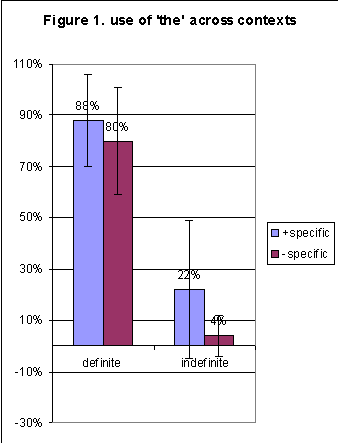 L1-Korean learners overuse the with specific indefinites (22%) significantly more than with non-specific indefinites (4%) [p<.001].
Ionin, Ko & Wexler (to appear)
Results: article use across contexts (N=39)
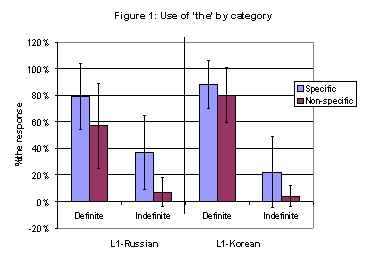 Both L1-Korean and L1-Russian learners of English overuse “the” with specific “a” more than with non-specific “a”.
Ionin, Ko & Wexler (to appear)
Discussion: New finding
The L2-learners’ errors in article usage are not random, but systematic. 

They occur primarily in specific indefinite “a” contexts (22%), but not in non-specific indefinite “a” contexts (4%).
Discussion: Implication
L2-English learners have access to universal semantic distinction “specificity” that is not encoded by the morphology of articles by either their L1 or their L2.
Discussion
L2-English learners have access to universal semantic distinction “specificity” that is not encoded by the morphology of articles by either their L1 or their L2.
                <= no obvious L1-transfer account..
Discussion
L2-English learners have access to universal semantic distinction “specificity” that is not encoded by the morphology of articles by either their L1 or their L2.
            <= no obvious L1-transfer account..
	         <= no obvious account based on simple                   analogy or L2 input/instruction …
Discussion: implication
The L2-learners’ errors in article usage are not random, but occur primarily in specific indefinite “a” contexts. => 

   expected from the semantic theory             about English articles in UG.
Discussion: Implication
Abstract and subtle (but systematic) errors such as article choice in L2 acquisition is explained by linguistic theory about the semantics of articles in UG.
Methodology
Methodology
data collection methods: 
advantages & disadvantages of each
the choice of the method depends on the experimental question and hypothesis
types of studies:
 longitudinal vs. cross-sectional
 naturalistic vs. experimental
Data Collection Methods
spontaneous speech collection & transcription
standardized language tests (e.g., TOEFL)
tests from psychology (questionnaires) 

elicitation tests
elicited imitation (repeating complex sentences)
elicited production (e.g., filling in the blank with the right word)
language games (e.g., giving directions)
Data Collection Methods
comprehension tasks
act-out tasks
picture-matching

intuitional data 
grammaticality judgments
preference / acceptability judgments
truth-value judgments
online sentence-matching
Keep in mind…
Replication: a good empirical study should be replicable!

It should be possible to obtain similar results with the same experimental design and an equivalent group of participants.
Activity I
Adverb-verb order
 	In English, an adverb cannot intervene between a verb and its object:

Mary is quietly eating soup.  
*Mary is eating quietly soup.

 	In some languages (e.g.,. French), the reverse order is correct.  How would you determine whether L2-English learners are aware of adverb-verb order in English?
Activity II
The sentence Every cat climbed up a tall tree in my back yard  has two potential interpretations:
	a) 	Every cat climbed up a different tall tree in my back yard.
	b)	Every cat climbed one particular tall tree in my back yard.
However, this sentence does not have the reading, in which every modifies tall tree rather than cat:
	c)	Every tall tree in my back yard was climbed on by a cat.
How might you determine that L2-English learners allow interpretations (a) and (b) for this sentence, and disallow interpretation (c)?
Activity III
The articles the and a have quite distinct meanings, as illustrated below:

a) I saw a movie yesterday. The movie was interesting.
b) I have five cats and two dogs. If I had to part with one of my pets, I would give away a cat.
c) I have five cats and one dog. If I had to part with one of my pets, I would give away the dog.
 
    How might you test L2-English learners’ understanding of the meaning of the vs. a?
Take home message
L2-interlanguage grammars
L1-influence may explain some (but not all) L2-interlanguage grammars.
UG and linguistic theory provide a useful insight for studying L2-interlanguage grammars related to subtle and complex phenomena (e.g. article choice): from neither L1 nor L2, but another natural language, sanctioned by UG!
Methodological issues
Development of L2-interlanguage grammars
L1 and L2 acquisition: Differences
Knowledge of a language: L2-learners already have a language in place.
Age: L2-learners are older than L1-learners
Ultimate attainment: In the absence of impairment or deprivation, all children succeed in acquiring their L1. But many L2-learners fail to acquire their L2 fully.
Explicit instruction: Children aren’t taught their first language. But many L2-learners do receive explicit instruction in the L2.
Age effect
Are children better than adults at learning a second language?
Age effect
Age effects in phonology: 
later age of arrival to an English-speaking country  greater foreign accent in English 

Flege, Munro, and MacKay (1995):
Subjects: 240 L1-Italian L2-English learners
15 years residence in Canada
Accents judged by native English speakers
Age effect
Age effects in syntax: 
later age of arrival to an English-speaking country  lower self-reported English proficiency
later age of arrival to an English-speaking country  on average, lower performance on tests of English grammar
	
 e.g. Performance on tests of English by L1-Korean and L1-Chinese   L2-Engish learners. Data from Johnson and Newport (1989), reproduced in Birdsong and Molis (2001).
Age effect
Possible explanations?
Only child L2-learners have access to Universal Grammar
Adults are more influenced by L1-transfer
Children are more motivated than adults to learn a new language 
Children receive more input in the second language than adults do